State Ethics Commission
sec.nm.gov
Ethics laws for
Legislators
Jeremy Farris, D.Phil., J.D. 
Executive Director
In satisfaction of NMSA 1978, § 10-16-11(E) (2019)
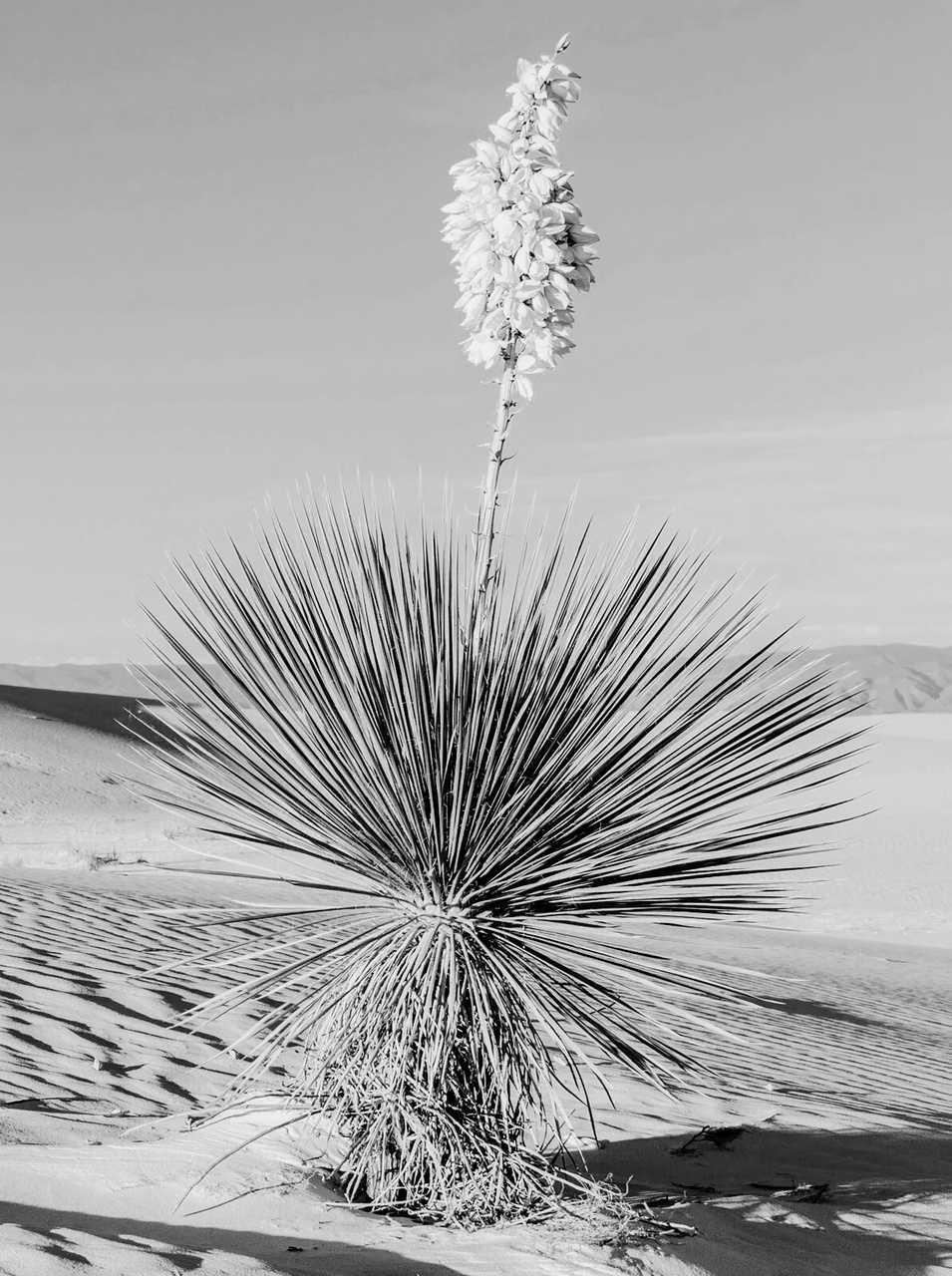 NEW MEXICO STATE ETHICS COMMISSION
Agenda
I. Gifts
II. Contracts
III. Representations and constituent services
IV. Members as supervisors and in control of state property
V. Official acts
VI.  Advisory opinions
www.sec.nm.gov
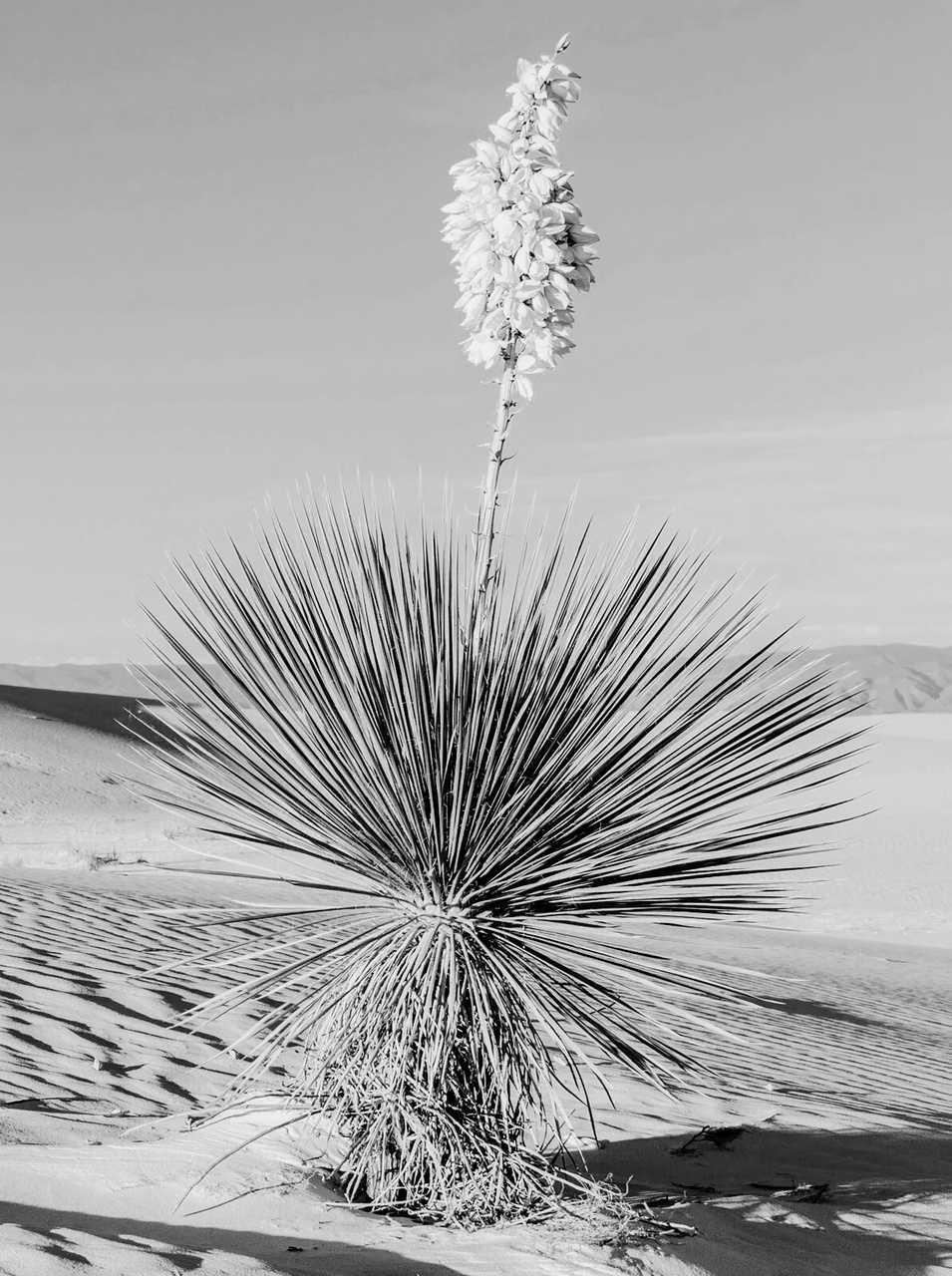 NEW MEXICO STATE ETHICS COMMISSION
Introducing the Ethics Laws
I. Emphasis on ethics LAWS
II. The public trust principle
III. The non-cynical approach to our ethics laws
www.sec.nm.gov
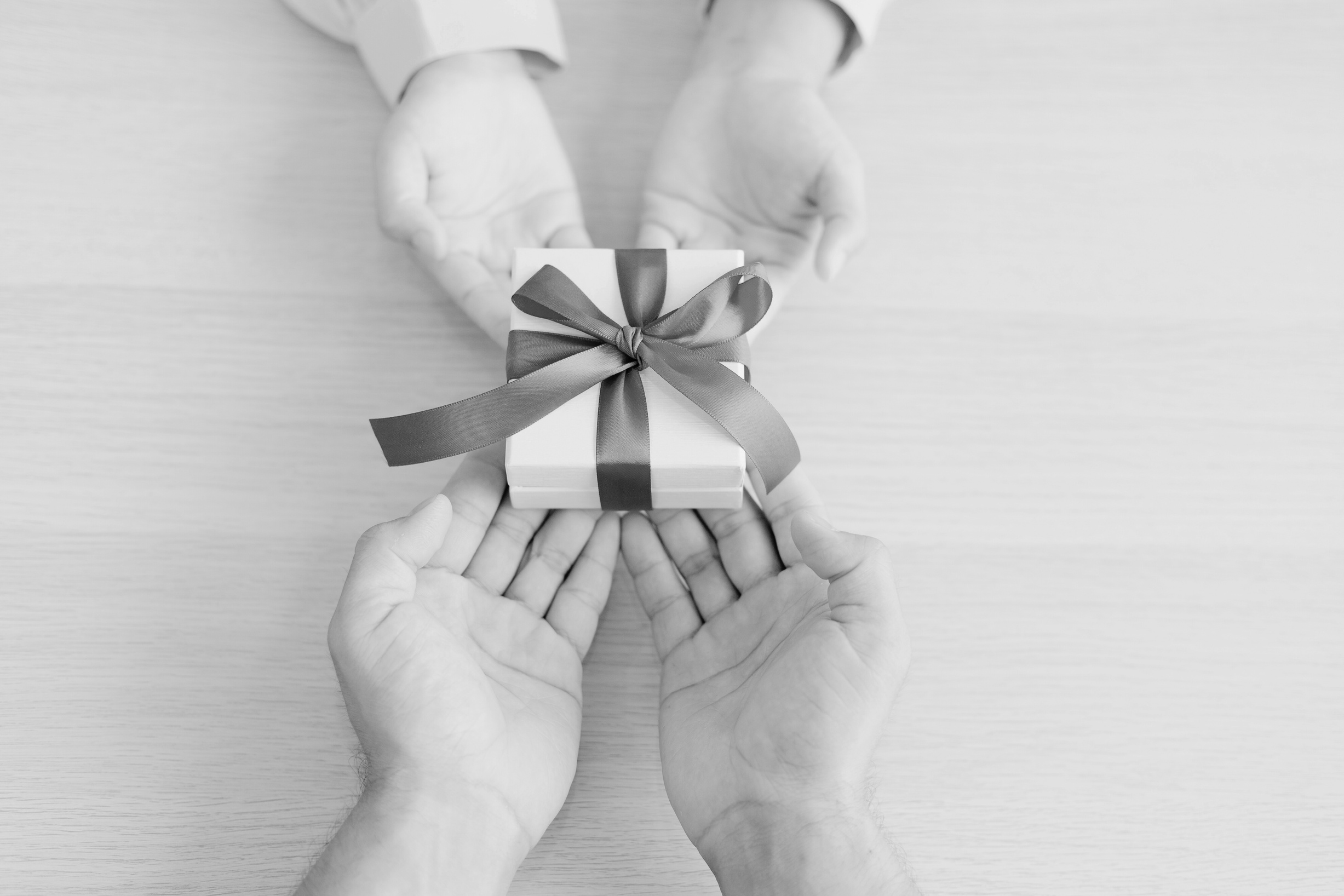 NEW MEXICO STATE ETHICS COMMISSION
www.sec.nm.gov
Gifts
1. Member is the Donee

Basic gift rules (Gift Act)

Rules about honoraria (Governmental Conduct Act)
 
2.  Member is the Donor

Gifts of campaign funds (Campaign Reporting Act)

Gifts of campaign funds (First Amendment)
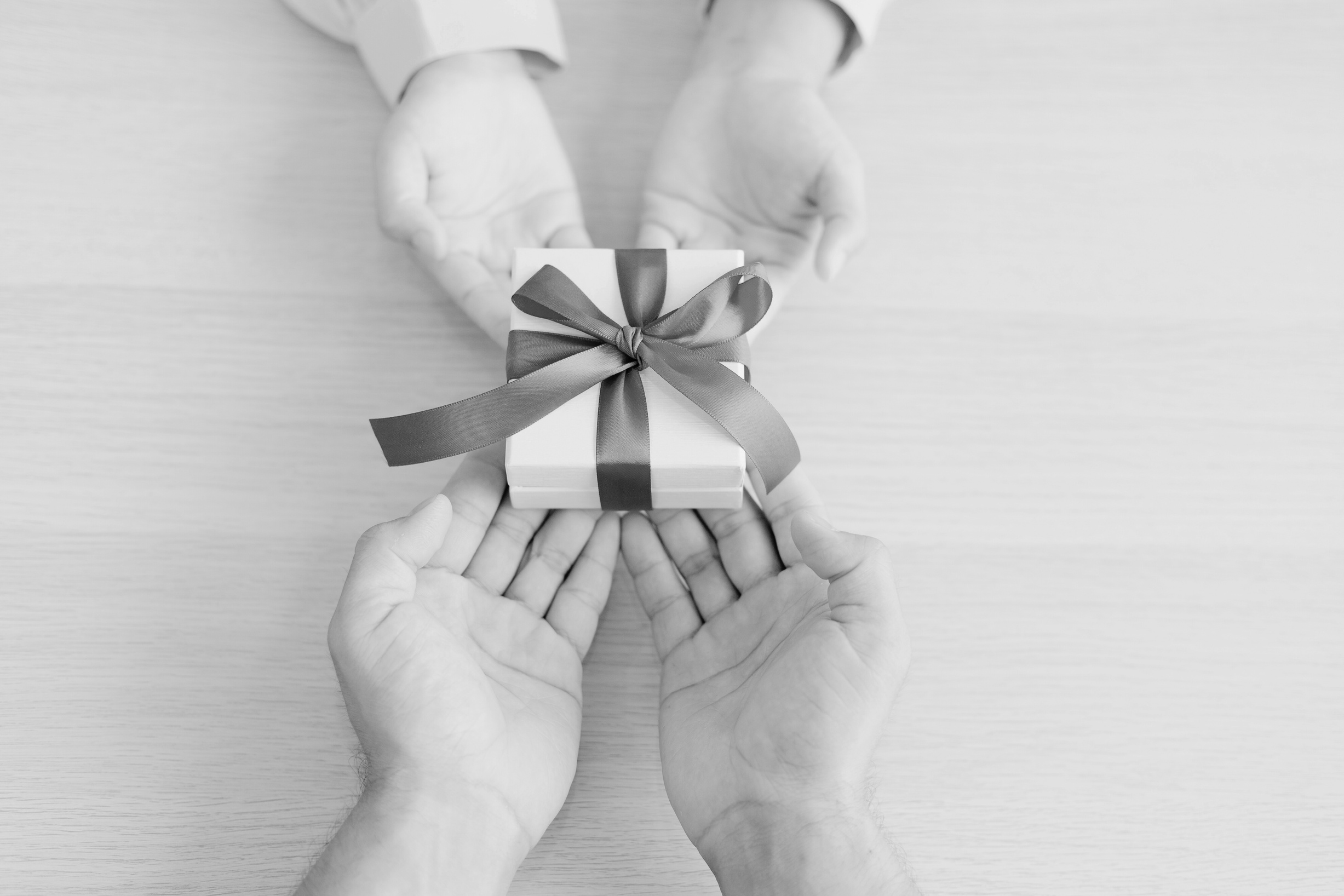 NEW MEXICO STATE ETHICS COMMISSION
www.sec.nm.gov
Gifts: Member is Donee
$250 per gift limitation
Legislators may not knowingly accept from a restricted donor a gift of a market value of greater than $250.  § 10-16B-3(A) (2007).

Limitations on giving by lobbyists and government contractors
Restricted donors may not knowingly donate a gift to a legislator or their family (i.e., spouse or dependent children) of a market value of greater than $250. § 10-16B-3(A) (2007).

A lobbyist, a lobbyist’s employer, or a government contractor cannot donate  gifts of an aggregate market value of greater than $1,000 in a calendar year to a legislator. § 10-16B-3(B) (2007).

Who is a restricted donor?
A lobbyist
The clients of a lobbyist
A persons who stand to benefit specially from donee’s official action (or inaction)
NEW MEXICO STATE ETHICS COMMISSION
www.sec.nm.gov
Gifts: Member is Donee
What is a gift?
A donation of money, property, service, loan, or other thing of value, including food, lodging, transportation and tickets for entertainment or sporting events.  See § 10-16B-2(B) (2007).

What is not a gift subject to the Gift Act?
The definition of “gift” includes many exceptions, including:
A contribution under the Campaign Reporting Act
Compensation for fair market value in a commercial transaction
Reimbursement for expenses actually incurred
Reasonable expenses for a bona fide educational program related to official duties
A retirement gift
A gift motivated by a family relationship or close personal relationship

See  § 10-16B-2(B)(1)-(10) (2007).
NEW MEXICO STATE ETHICS COMMISSION
www.sec.nm.gov
Examples: May a Member receive the following?
Energy company offers transportation, lodging and meals to its out-of-state nuclear facility to provide Members with an understanding of the production of nuclear waste that the company seeks to store in New Mexico.
No
Yes
Yes
A Member has a cordial, professional relationship with a lobbyist.  The lobbyist learns that the Member enjoys skiing and that the Member’s birthday is soon.  The lobbyist offers the Member a season pass for Taos Ski Valley.
After the legislative session adjourns, a Member from Gallup, motivated to solidify a friendship and political relationship with a Member from Hobbs, presents them with a Zuni inlaid bolo tie valued at $1,000.
NEW MEXICO STATE ETHICS COMMISSION
www.sec.nm.gov
Gifts: The prohibition on honoraria
Honoraria prohibited
No Member may request or receive an honorarium for a speech or service rendered that relates to the performance of public duties.

What is an honorarium?
Payment of money or other thing of value in excess of $100 but does not include  (1) reasonable reimbursement for travel, meals or lodging in connection with the speech or service; or (2) compensation for services rendered in the normal course of the Member’s private business.

See § 10-16-4.1 (1993).
No
Example:
A prominent industry group invites a Member to give a speech about  legislative priorities for the upcoming session at the group’s annual conference.  The conference is held in a luxury hotel within a 30-minute drive of the Member’s residence.  The group offers the Member $2,000 for the speech.  May the Member accept this honorarium?
NEW MEXICO STATE ETHICS COMMISSION
www.sec.nm.gov
Gifts: Member is Donor
Gifts of campaign contributions allowed by statute
Section 1-19-29.1(A) of the Campaign Reporting Act prohibits all expenditures of campaign contributions received, except for a set of enumerated purposes.  In addition to expenditures of the campaign, Members can use campaign contributions to make the following gifts:

Donations to the state general fund.  See § 1-19-29.1(A)(3) (2009).

Donations to a political committee or to another candidate seeking election to public office.  
  See § 1-19-29.1(A)(6) (2009).
Includes donations to candidates seeking election to offices covered by the CRA, as well as federal, municipal, school board, or special district offices.  SEC Adv. Op. 2021-11.

Donations to organization to which a federal income tax deduction is permitted by 26 U.S.C.  § 170(b)(1)(A).  (50% limit organizations).  See § 1-19-29.1(A)(4) (2009).
NEW MEXICO STATE ETHICS COMMISSION
www.sec.nm.gov
Gifts: Member is Donor
How 1-19-29.1(A) regulates donations of campaign contributions
E.g. American Red Cross (Public charity); St. John’s University (Private university); University of New Mexico (Public university); Mayo Clinic (Nonprofit hospital)
Organizations that qualify under both Section 170(b)(1)(A) and 501(c)(3)
E.g. St. John’s Cathedral (Churches); Veterans Affairs Hospital (Publicly funded hospital); Smithsonian Institution (Publicly funded museum)
26 U.S.C. § 170(b)(1)(A)
Organizations
Most 501(c)(3) Organizations
Some
501(c)(3)
Organizations
Organizations that qualify under Section 170(b)(1)(A) but not 501(c)(3)
E.g. Gates Foundation (Private foundation); PNM Foundation (Corporate foundation); St. Jude Childrens Research Hospital; Rocky Mountain Corporation for Public Broadcasting
Organizations that qualify under 501(c)(3) but not Section 170(b)(1)(A)
NEW MEXICO STATE ETHICS COMMISSION
www.sec.nm.gov
Gifts: Member is Donor
How 1-19-29.1(A) regulates donations of campaign contributions
527 Political
Organizations
e.g. Emerge
501(c)(6)
Organizations
Some 
501(c)(3)
Organizations
26 U.S.C. 170(b)(1)(A)
Organizations
Most 501(c)(3) Organizations
e.g. Chambers of Commerce
501(c)(4)
Organizations
e.g. AARP
NEW MEXICO STATE ETHICS COMMISSION
www.sec.nm.gov
Gifts: Member is Donor
How 1-19-29.1(A) regulates donations of campaign contributions
These organizations are tax-exempt entities created primarily to influence the selection, nomination, election, or appointment of candidates to public office.  They do not qualify under Section 170(b)(1)(A) because their primary focus is political activity rather than charitable or public purposes.
527 Political
Organizations
e.g. Emerge
These organizations are tax-exempt and specifically for business leagues, trade associations, or professional organizations that promote the common interests of their members.  They are not eligible for Section 170(b)(1)(A) because they are member-serving rather than serving a broader public or charitable purpose.
501(c)(6)
Organizations
e.g. Chambers of Commerce
These organizations are tax-exempt and focus on promoting social welfare and civic engagement.  However, their lobbying or political advocacy disqualifies them from Section 170(b)(1)(A) eligibility, as their activities are not exclusively charitable or educational.
501(c)(4)
Organizations
e.g. AARP
NEW MEXICO STATE ETHICS COMMISSION
www.sec.nm.gov
Gifts: Member is Donor
In addition to those donations allowed by Section 1-19-29.1(A)(4), despite Section 1-19-29.1(A)’s prohibition, the First Amendment likely allows for other charitable gifts of campaign contributions under two conditions that make the gift protected speech.  

Was the gift given with the intent to convey a particularized message?
Is there a great likelihood that the message would be understood by those who viewed it?

See Texas v. Johnson, 491 U.S. 397 (1989); cf. also Order Granting in Part and Denying in Part Pl.’s Mot. for Prelim. Inj., Ortiz y Pino v. Toulouse Oliver, at 15-16  1:24-cv-00240-MIS-JFR (Oct. 28, 2024 D.N.M.) (Doc. 25) (providing an example showing Section 1-19-29.1(A)’s prohibition on donations to individuals or entities other than 170(b)(1)(A) entities is facially overbroad)
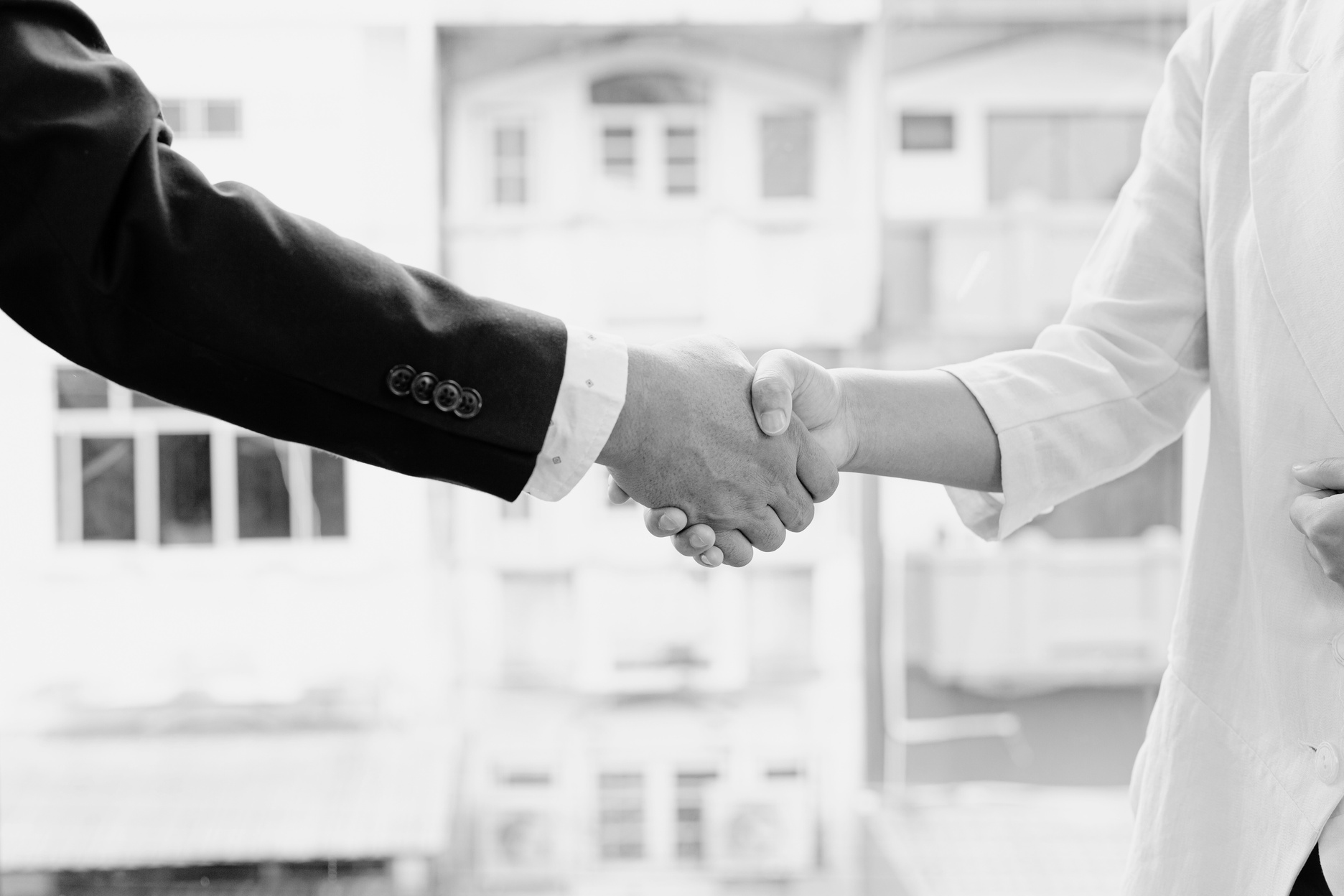 NEW MEXICO STATE ETHICS COMMISSION
www.sec.nm.gov
Contracts
1.  Constitutional prohibitions
 
Statutory prohibitions and process rules

Disclosure rules
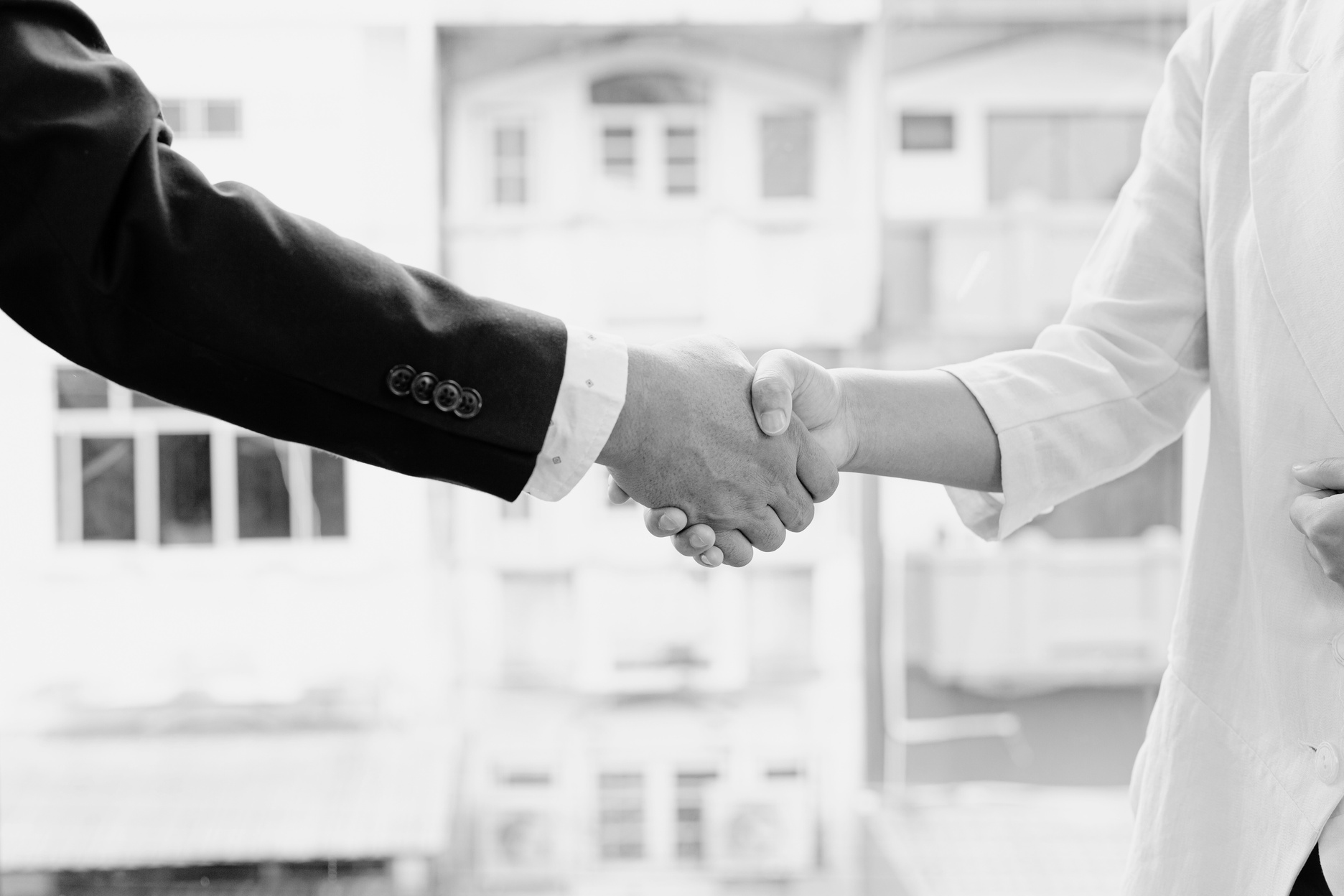 NEW MEXICO STATE ETHICS COMMISSION
www.sec.nm.gov
Contracts
Interest-in-Contracts Clause of New Mexico Constitution
“[N]or shall any member of the legislature during the term for which he was elected nor within one year thereafter, be interested directly or indirectly in any contract with the state or any municipality thereof, which was authorized by any law passed during such term.”
N.M. Const., art. IV, § 28.

Constitutional provision focuses on legislation that authorizes state agencies to enter contracts -- for example, enabling legislation that creates a new state agency or division thereof and grants it contracting authority; or legislation that authorizes a new kind of loan contract between the State and small businesses.  See generally State Ethics Comm’n Adv. Op. 2021-08 (June 4, 2021).

Appropriations bills do not “authorize” a contract within the meaning of Article IV, Section 28.  See State ex rel. Stratton v. Roswell Indep. Sch., 1991-NMCA-013 (citing State ex rel. Baca v. Otero, 33 N.M. 310 (1928)).
NEW MEXICO STATE ETHICS COMMISSION
www.sec.nm.gov
Contracts
Contracts between state agencies and Members, Members’ family, and those businesses in which they have a substantial interest

Contract is prohibited unless :
The Member has disclosed the Member’s interest in the contract; and
Contract is awarded pursuant to the Procurement Code, but not the provisions that allow for sole source or small purchase contracts

“Family” means spouse, parents, children, or siblings by consanguinity or affinity
“Substantial interest” means ownership interest > 20%

 See § 10-16-9(A) (2023).

What about contracts with local governments?
These restrictions on contracts with Members, their families, and their business apply to contracts only with state agencies.  The statutory restrictions do not apply to contracts with local government entities.   See State Ethics Comm’n Adv. Op. 2022-03 (Apr. 1, 2022).
NEW MEXICO STATE ETHICS COMMISSION
www.sec.nm.gov
Contracts
Disclosure obligations
Members must disclose on their annual financial disclosure form “each state agency that was sold goods or services in excess of $5,000” by the Member.  § 10-16A-3(D)(7) (2021).

In a potential contract between a state agency and a member of the legislator’s family (or their business), a legislator must disclose any substantial interest the legislator  has in the business.   See State Ethics Comm’n Adv. Op. 2022-03 (Apr. 1, 2022).

Under the Procurement Code, prospective contractors with state agencies must disclose certain campaign contributions given by a prospective contractor or a family member of the prospective contractor to a public official with authority to award or influence the award of a contract; and may not give campaign contributions during the pendency of such contracts.  See § 13-1-191.1 (2007).
E.g., these Procurement Code rules would apply where a legislator’s family member is bidding on a contract with the State Land Office, or the Office of the Secretary of State, e.g., and the legislator has made/or plans to make campaign contributions to those state officers.
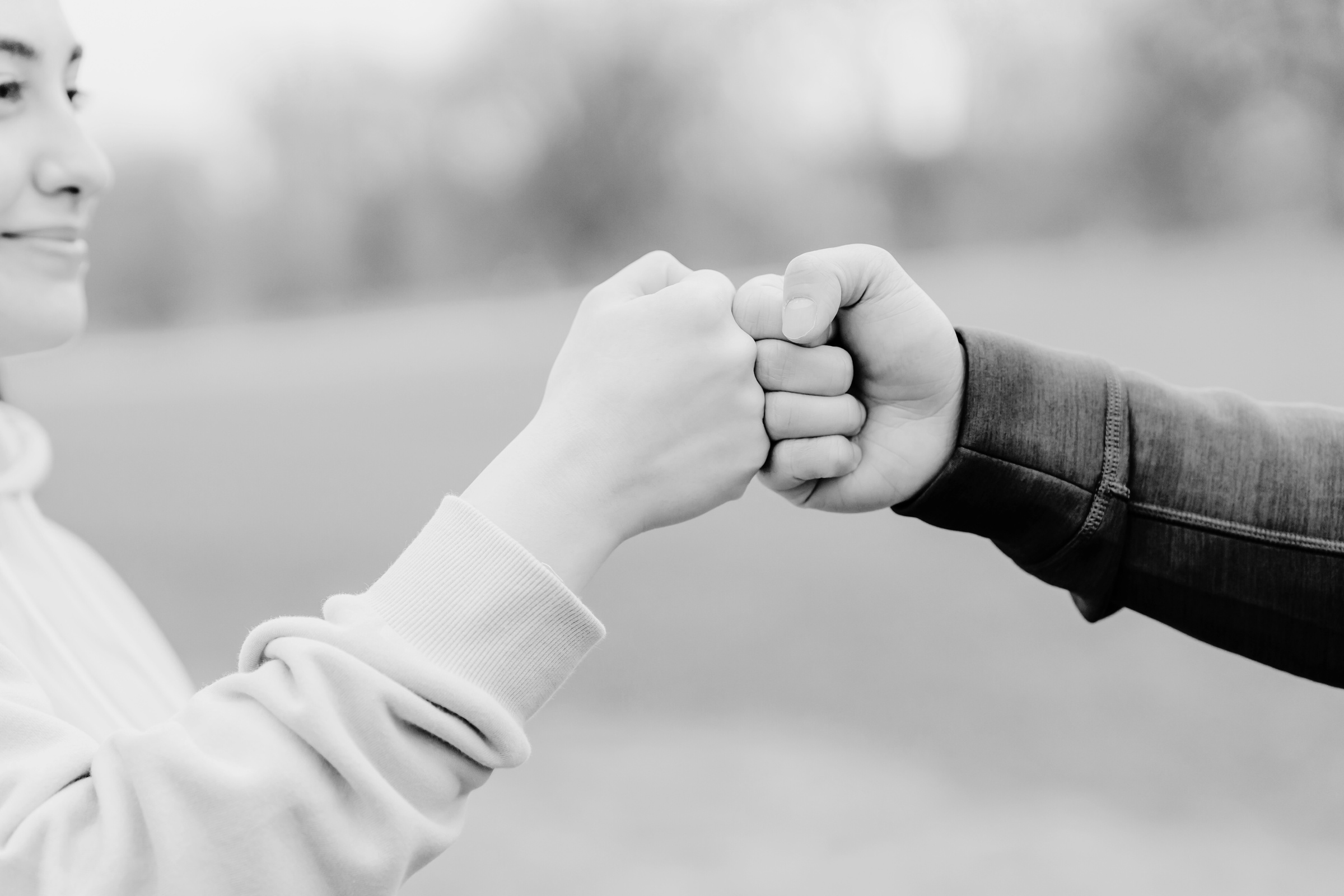 NEW MEXICO STATE ETHICS COMMISSION
www.sec.nm.gov
Representations and constituent services
Constituent services with state agencies
A Member may appear for, represent, or assist a person in a matter before a state agency -- using the Member’s legislative stationery and legislative email and making references to their legislative capacity  -- so long as the Member does not receive compensation for the representation or assistance.
Does not matter if the person is a business or individual, residing within or outside of the Member’s district
What matters is whether the Member receives compensation for the constituent services

See § 10-16-9(B) (2023).

Representations before state agencies in a professional capacity
Where a Member is “engaged in the conduct of their profession” (e.g., an attorney), the Member may represent or assist another person in a matter before a state agency and be compensated, but in the course of the representation or assistance the Member shall not:
Make references to their legislative capacity except as to matters of scheduling
Use legislative stationery, legislative email, or other indicia of the legislator’s legislative capacity

See § 10-16-9(C) (2023).
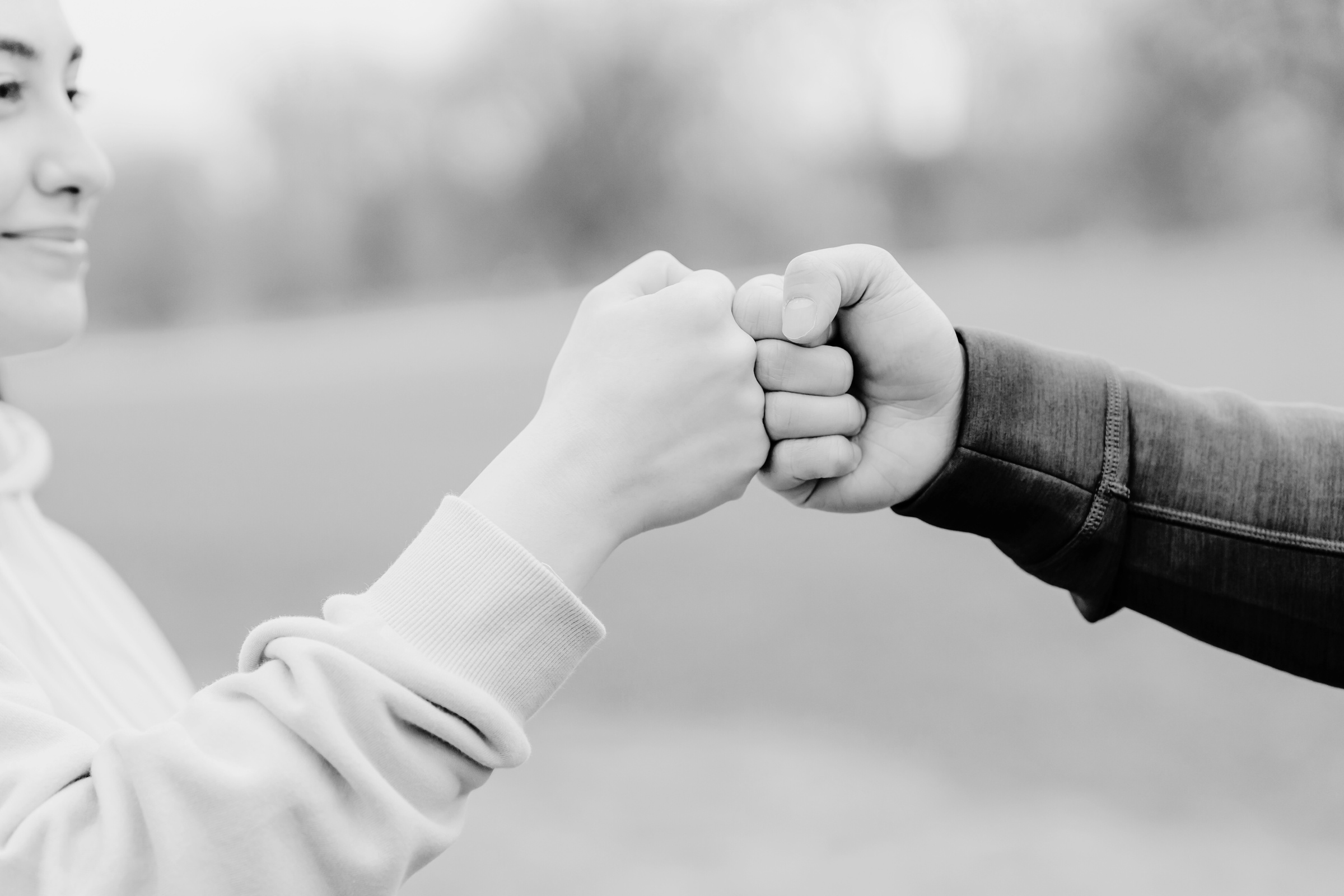 NEW MEXICO STATE ETHICS COMMISSION
www.sec.nm.gov
Representations and constituent services
Prohibition on threats related to legislative actions
In any instance where a Member represents or assists a person in a matter before a state agency, the Member may not make direct or indirect threats related to legislative actions.

See § 10-16-9(D) (2023).

Related disclosure obligations
Members must disclose on their annual financial disclosure form “each state agency, other than a court, before which a person covered in the disclosure statement represented or assisted clients in the course of the person’s employment during the prior calendar year.”

 See § 10-16A-3(D)(8) (2021).
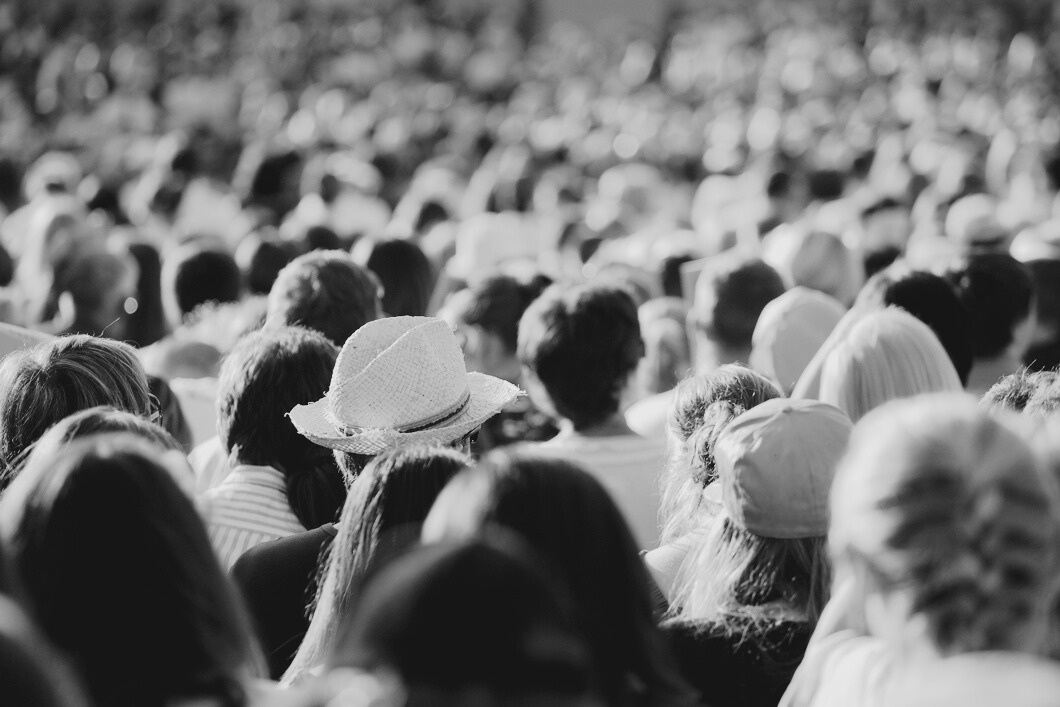 NEW MEXICO STATE ETHICS COMMISSION
www.sec.nm.gov
Members as supervisors of public employees
Legislative staff
Members may not require legislative staff, including district legislative aides, as part of staff duties to work on personal pursuits, including:
Campaign work
Personal business pursuits
Personal errands (e.g., event planning, pet care, personal holiday cards)

See § 10-16-3(A) (2011) (“[A] legislator or public officer or employee shall use the powers and resources of public office only to advance the public interest and not to obtain personal benefits or pursue private interests.”); see also N.M. Legis. Staff Code of Conduct, § 3 (Jan. 29, 2023) (“Legislative employees respect the distinction between legislative and political activity and strive to assist legislators and other staff in recognizing that distinction.”).

Members may direct district legislative aides to participate in non-partisan get-out-the-vote campaigns, including mailers, town halls, and non-partisan rallies.  See State Ethics Comm’n Adv. Op. No. 2024-05 (Oct. 5, 2024).
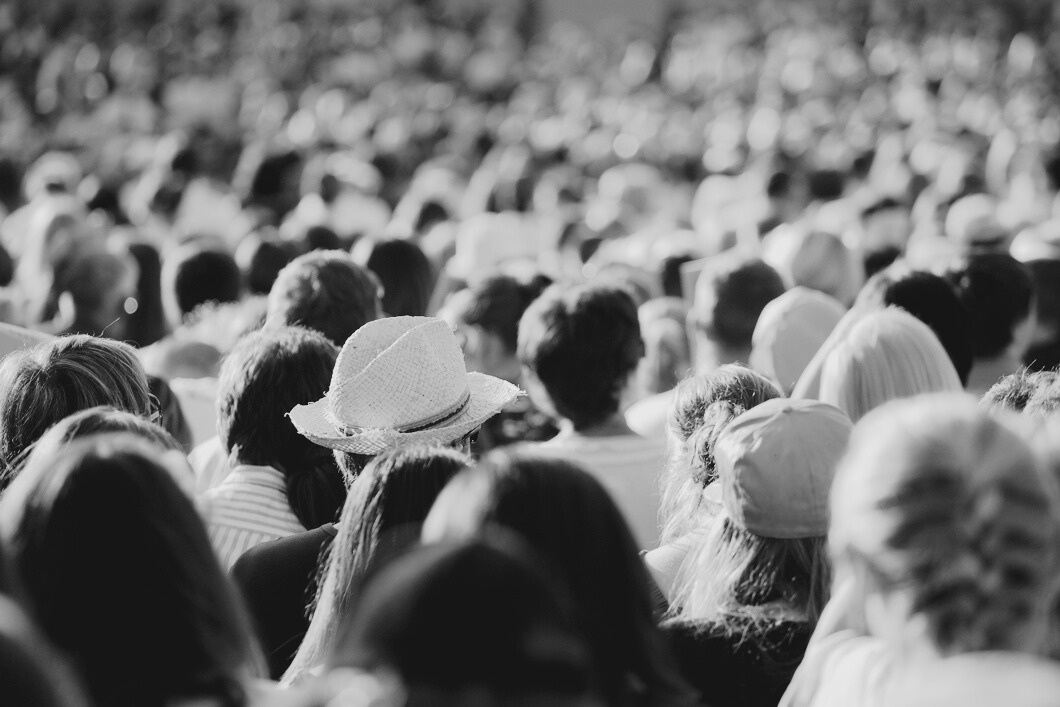 NEW MEXICO STATE ETHICS COMMISSION
www.sec.nm.gov
Members and access to state resources
Other resources available to Members
Members may not use the resources of their state office, including their access to printing, their legislative license plates, or their physical offices in the Capitol complex for:
Campaign work
Personal business pursuits
In the pursuit of other personal ends

See § 10-16-3(A) (2011) (“[A] legislator or public officer or employee shall use the powers and resources of public office only to advance the public interest and not to obtain personal benefits or pursue private interests.”)
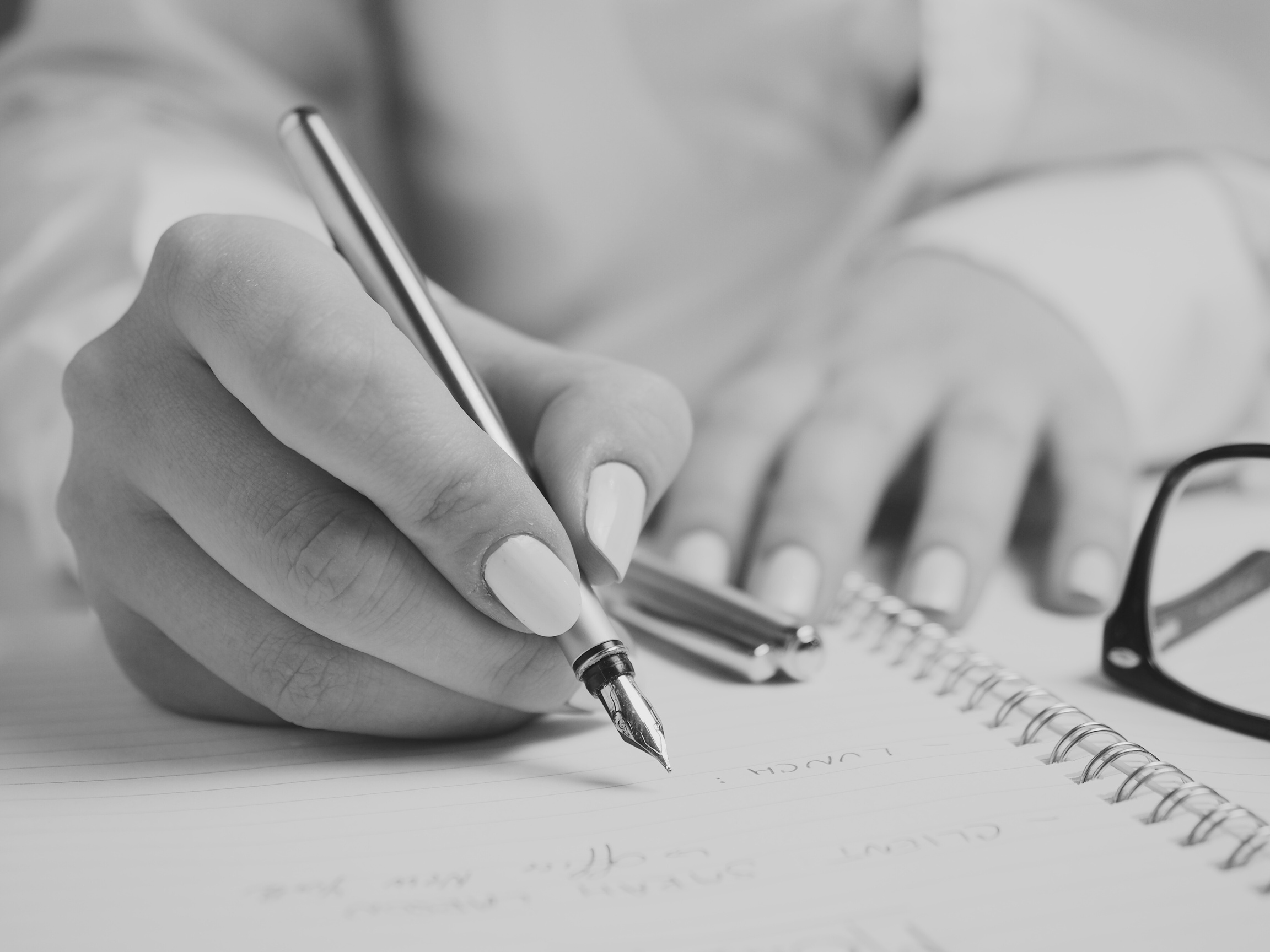 NEW MEXICO STATE ETHICS COMMISSION
www.sec.nm.gov
Official acts
Prohibitions on quid pro quo exchanges

  The Emoluments Clause

  Votes and recusals

  The Speech or Debate Clause
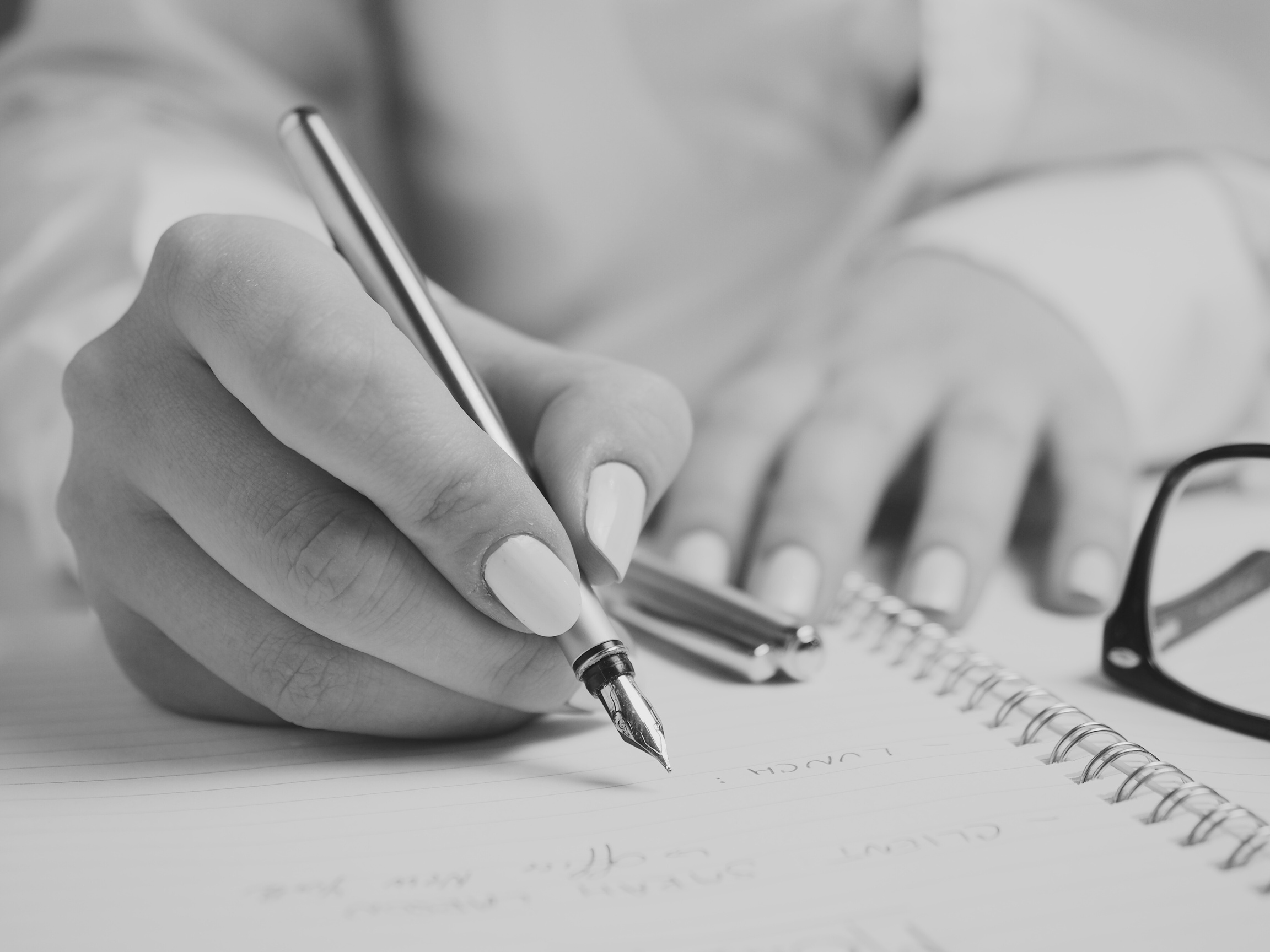 NEW MEXICO STATE ETHICS COMMISSION
www.sec.nm.gov
Official acts
No quid pro quo exchanges for official acts
A Member may not request or receive “any money, thing of value or promise thereof that is conditioned upon or given in exchange for promised performance of an official act”  § 10-16-3(D) (2011).

For Members, “official acts” are exercises of the powers of a legislative office that “involve[] the use of discretionary authority” -- e.g., motions, votes, bill introductions.  See § 10-16-2(H) (2011).

A knowing and willful violation of Section 10-16-3(D) is a fourth-degree felony.
NEW MEXICO STATE ETHICS COMMISSION
www.sec.nm.gov
Official acts
Constitutional crimes of bribery and solicitation of bribery
“Any member of the legislature who shall vote or use his influence for or against any matter pending in either house in consideration of any money, thing of value or promise thereof, shall be deemed guilty of bribery;”
Note that the Constitution looks not only to votes but also “use[s] of influence”.
“and any member of the legislature or other person who shall directly or indirectly offer, give or promise any money, thing of value, privilege or personal advantage, to any member of the legislature to influence him to vote or work for or against any matter pending in either house; or any member of the legislature who shall solicit from any person or corporation any money, thing of value or personal advantage for his vote or influence as such member shall be deemed guilty of solicitation of bribery.”
Note that the Constitution specifically addresses offers and exchanges as between legislators regarding votes or legislative activity on “pending” matters in either house.

See N.M. Const., art. IV, § 39 ; State v. Olguin, 1995-NMSC-077 (upholding conviction under Section 39); State v. Olguin, 1994-NMCA-050 (upholding Section 39 conviction on sufficient evidence that Olguin solicited from a corporate entity $15,000 to secure an appropriation)
NEW MEXICO STATE ETHICS COMMISSION
www.sec.nm.gov
Official acts: Emoluments clause
“No member of the legislature shall, during the term for which he was elected, be appointed to any civil office in the state, nor shall he within one year thereafter be appointed to any civil office created, or the emoluments of which were increased during such term[.]”
No
See N.M. Const., art. IV, § 28. 

A “civil office” is an office that has a delegation of power, defined by the legislature, and has a permanent place in state government.  See State ex rel. Gibson v. Fernandez, 1936-NMSC-027.
The Emoluments Clause has both a revolving-door rationale and a separations-of-powers rationale.
Example: In the upcoming session, the Legislature creates a new regulatory commission for artificial intelligence, effective in 2025, headed by a director who is appointed by the Governor and confirmed by the Senate.   Can the Governor appoint you as the new director?
NEW MEXICO STATE ETHICS COMMISSION
www.sec.nm.gov
Official acts
The Governmental Conduct Act does not require a Member to recuse from voting on a matter that might affect their financial interest.

[1] Section 10-16-4(B) of the Governmental Conduct Act requires that “public officers or employees” shall be disqualified from engaging in any official act directly and disproportionately affecting their financial interest.   See § 10-16-4(B) (2011).  
But this provision -- and any provision that imposes duties on “public officers or employees” -- does not apply to Members.  Under the Governmental Conduct Act, the definition of “public officer or employee” excludes legislators.   See § 10-16-2(I) (2011).


[2] Section 10-16-3(A) prohibits Members from using the powers of their office to obtain personal benefits or pursue private interests.
But this provision does not specifically require recusal.   See,  e.g., State Ethics Comm’n Adv. Op. 2023-02 .
NEW MEXICO STATE ETHICS COMMISSION
www.sec.nm.gov
Official acts: The Speech or Debate Clause
“Members of the legislature shall, in all cases except treason, felony and breach of the peace, be privileged from arrest during their attendance at the sessions of their respective houses, and on going to and returning from the same. And they shall not be questioned in any other place for any speech or debate or for any vote cast in either house.“
See N.M. Const. art. IV, § 13.

Under the Speech or Debate Clause, no other agency other than a Member’s respective Chamber may pursue or decide a claim that is based on a Member’s vote.  See State Ethics Comm’n Adv. Op. 2021-07 (Apr. 2, 2021).

The Speech or Debate Clause informs why the Governmental Conduct Act does not require recusal from votes.  That sort of rule could only be enforced by a Member’s respective Chamber.
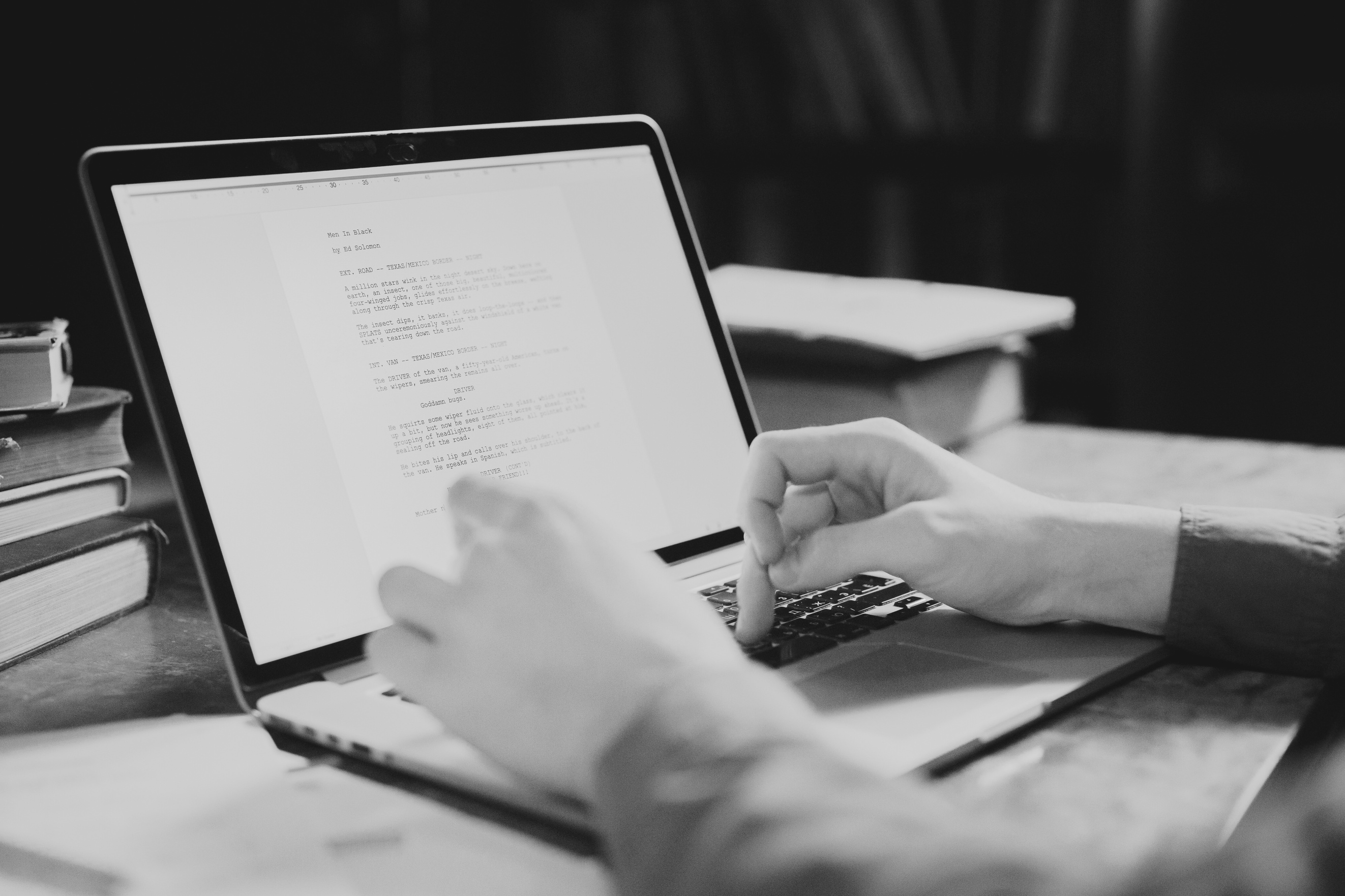 NEW MEXICO STATE ETHICS COMMISSION
www.sec.nm.gov
SEC Advisory Opinions
Purpose
Interpret ethics laws and apply them to specific factual situations.
Provide guidance in response to good faith, written requests.

Types of Advisory Opinions
1. Formal Advisory Opinions
Issued by the Commission after a vote.
Binding in administrative hearings if relied upon in good faith.
Process: ~60 days; published on NMOneSource.com (requester’s details redacted).

2. Informal Advisory Opinions
Issued by Commission staff attorneys (~10 business days).
Non-binding, but evidence of good faith compliance.
Confidential and tailored to the requester’s specific facts.
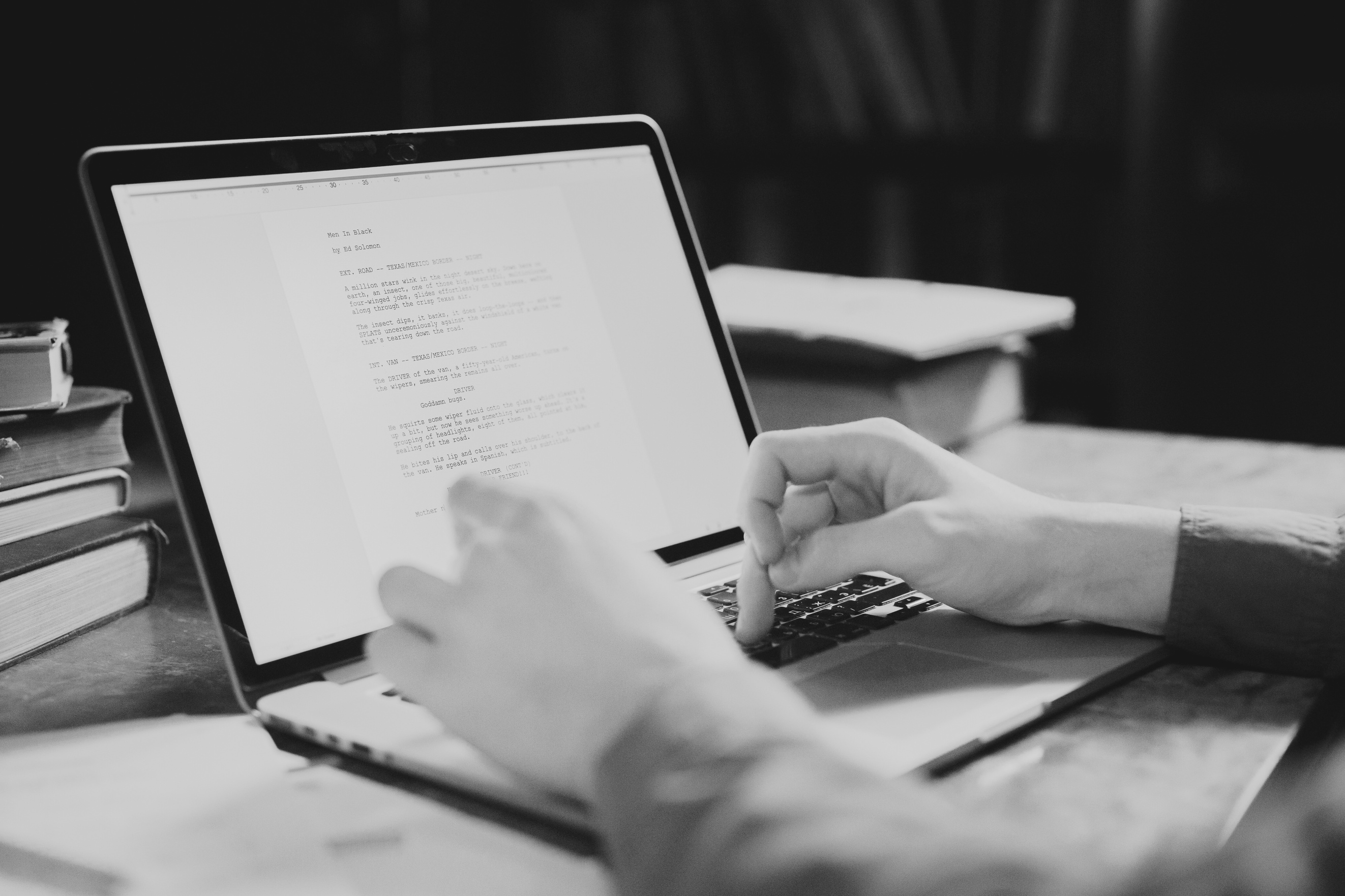 NEW MEXICO STATE ETHICS COMMISSION
www.sec.nm.gov
SEC Advisory Opinions
Eligibility
Formal or informal advisory opinions may be requested in writing by a “public official, public employee, candidate, person subject to the Campaign Reporting Act, government contractor, lobbyist, or lobbyist’s employer.”
“Public official” and “public employee” include state officials and employees but exclude officials and employees of local public bodies.
Informal advisory opinions may also be issued to individuals “subject to the Governmental Conduct Act,” including county and municipal employees.

See § 10-16G-8 (2019).

Confidentiality
Requests are not public records
Formal Opinions: Published (with requester details redacted)
Informal Opinions: Confidential and not published

Submit written requests via email to Ethics.Commission@sec.nm.gov
Connect 
With Us!
505-554-7706
Ethics.Commission@sec.nm.gov
www.sec.nm.gov